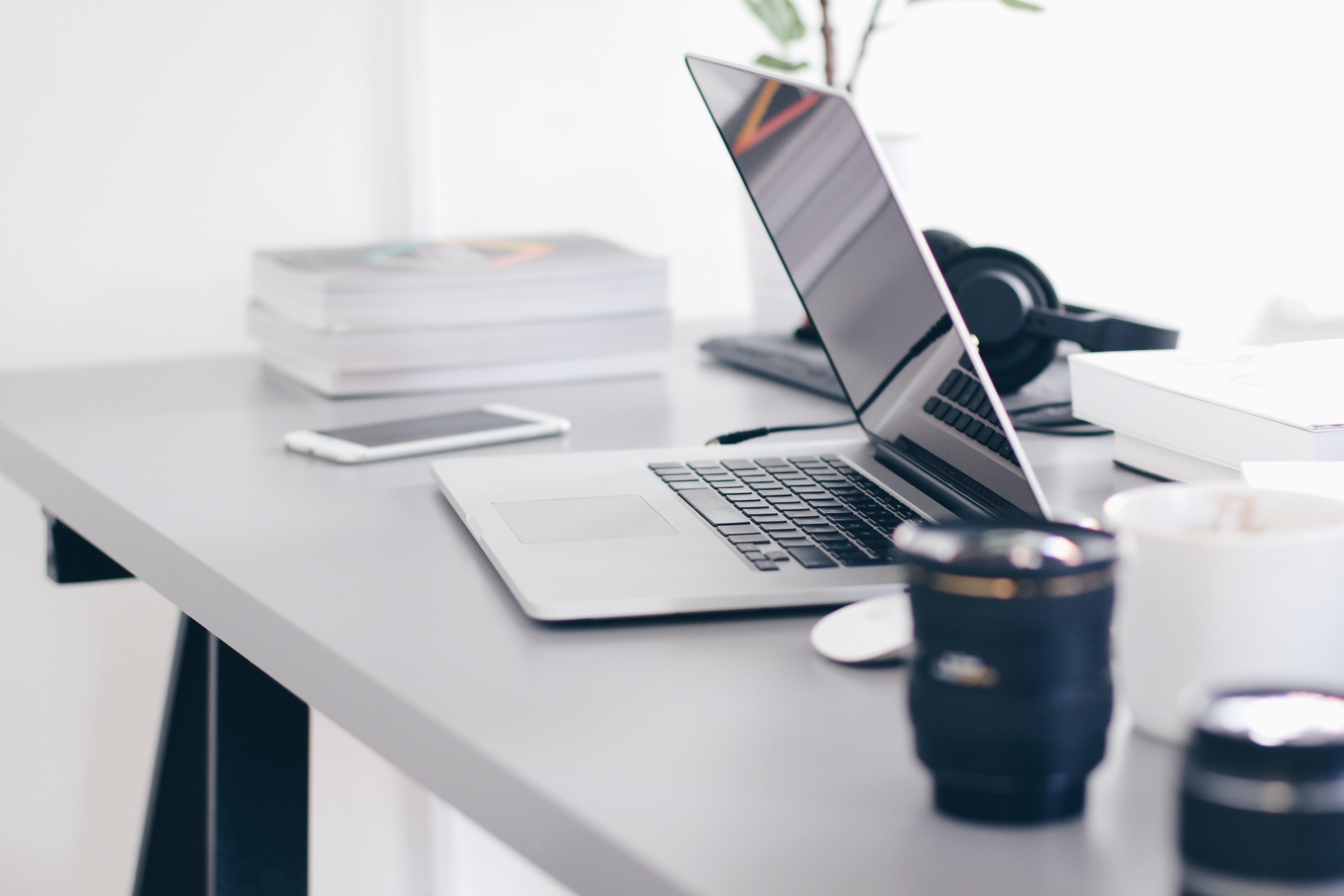 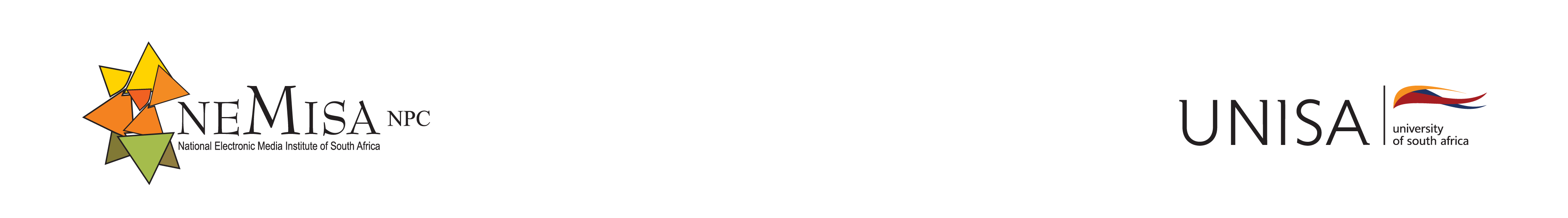 NEMISA2020-2025 STRATEGIC PLAN AND APP Priorities
25 APRIL  2022
1
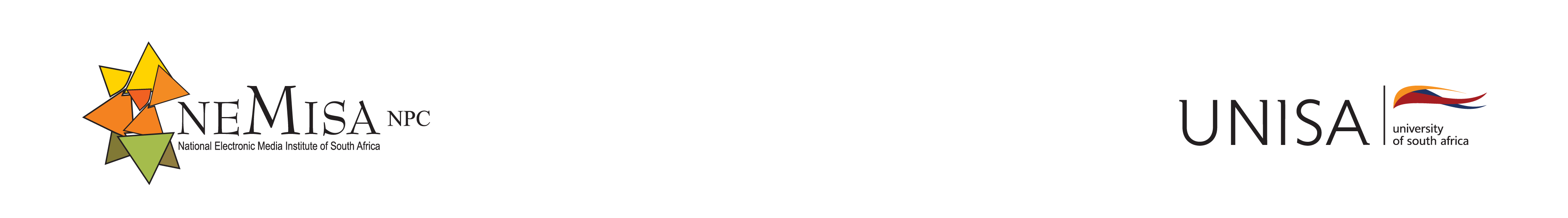 TOPIC OUTLINE
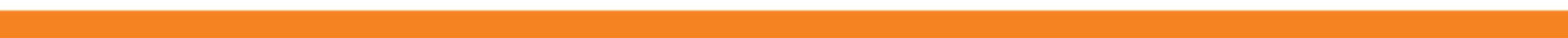 PART A: OUR MANDATE

1. Constitutional Mandate  

PART B: OUR STRATEGIC FOCUS 

2. Vision, Mission and Impact statement
3.  Values
4. Situational Analysis (External and Internal)
5. Strategic Key Focus areas
6. Positioning NEMISA  for the future

PART C: MEASURING OUR PERFORMANCE

7. Institutional Performance Information
8. Key Risks

2022-23 Annual Performance Plan
2
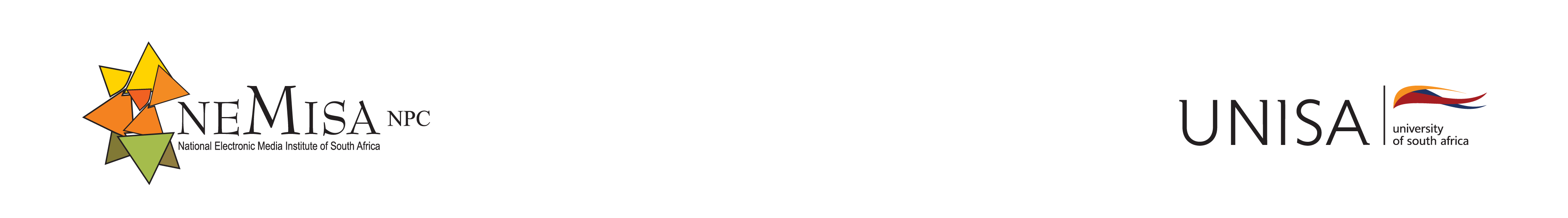 PART A: OUR MANDATE
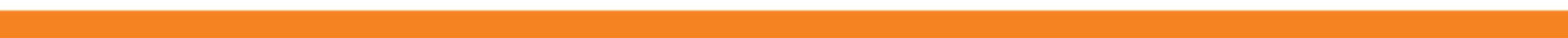 Constitutional Mandate
The National Electronic Media Institute of South Africa was established as a non-profit institute for education in terms of the Companies Act (1973) and is listed as a schedule 3A public entity in terms of the Public Finance Management Act (1999). NEMISA’s mandate is to deliver training programmes for the supply of needed skills to the creative media industry including the broadcasting sub-sector. NEMISA is also required to deliver training programmes in digital technologies to various sectors of the economy and South Africa’s citizenry. By fulfilling its mandate NEMISA will contribute to the creation of a leading edge creative media industry and robust and inclusive digital economy. NEMISA’s training programmes are required to contribute to reduced digital divide, equitable opportunities in the productive economy and improved global competitiveness for South Africa
3
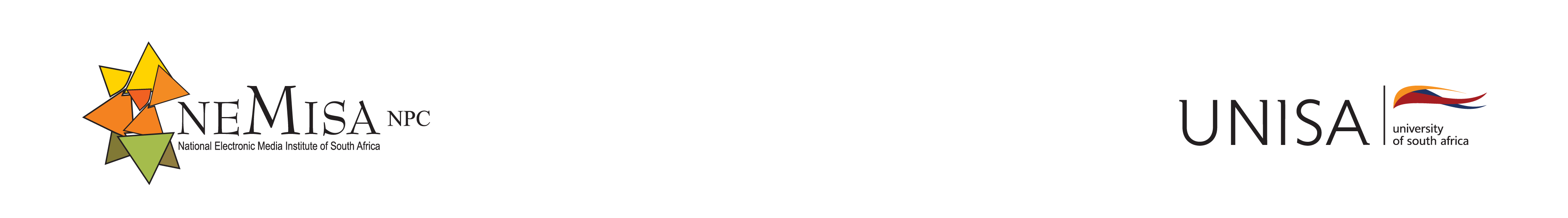 PART B: STRATEGIC FOCUS
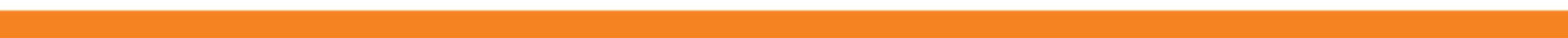 4
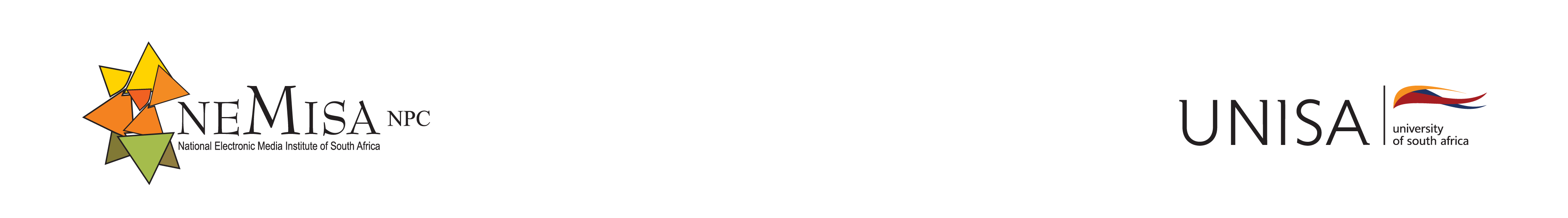 PART B: VALUES
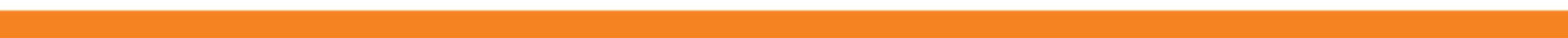 5
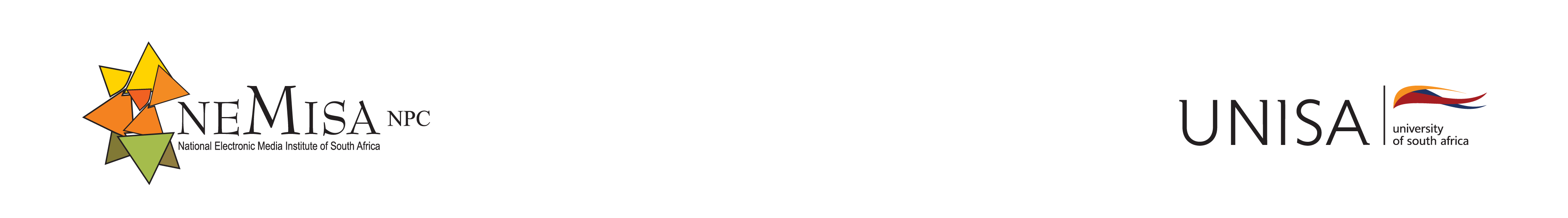 PART B: SITUATIONAL ANALYSIS
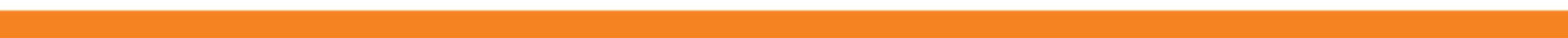 Situational Analysis
Evolution of the Creative Media  Industry and new trends in the Broadcasting. Some of the key trends observed in the creative media industry include:
Accelerated use of digital platforms and social networking sites as a means to broadcast or to share information. This has exponentially increased the speed with which news and information travel, calling for broadcasters and those working in news agencies to operate in a fast-paced environment.
Streaming services have also increased and create opportunities for consumers or information users to access productions anytime and anywhere. People can choose when and what information they want to consume, and this is challenging the traditional ways of production. A good example of this is the increasing use of OTT Platforms to broadcast information.
Massive increase in podcasting creating many opportunities for people who can produce content at a personal/organisational level.
User generated content has also disrupted the traditional ways of producing content. The users generate content and use digital platforms to share it. This has not only increased content in an unprecedented way but has also shaken the old business models of broadcasters. Digital transformation has empowered the listeners and viewers to demand direct participation in what is curated and produced for them.
6
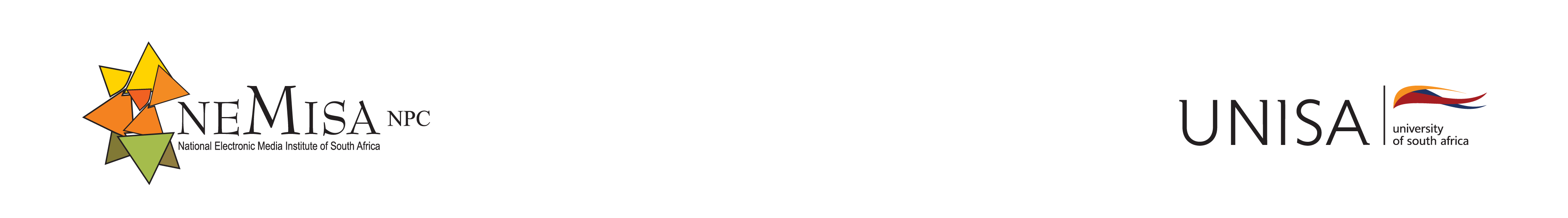 PART B: SITUATIONAL ANALYSIS
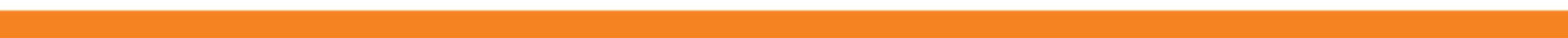 Evolution of Digital Technologies in South Africa 
The ICT industry is rapidly changing and disrupting not only itself but other industries. Digital technologies particular, continue to advance and bring with these changes economic opportunities and challenges that force many countries to adapt and position themselves to take advantages of the said technological developments. 
Technology affects all areas of life: Digital technologies affect access and effective use related to business, education and government, socially as well as information pertaining to all aspects of one’s life.
Technology addresses national challenges: Digital technologies have become fundamental to approaches for addressing socio-economic equity, development and sustainability. Dealing with the challenges of poverty and inequality, building an inclusive economy. Establishing a capable and developmental state has partly become dependent on society across the full socio-economic spectrum – appropriating modern ICTs. 
Digital skills are fundamental to ICT ecosystem: ICTs do not stand alone. They exist in an ecosystem where the ability to use the technologies effectively is as important as the infrastructure and services. ICT infrastructure plays an integral part into technological advances. Therefore, the 4IR Commission is recommending that government should invest in making South Africa a hyper-scaled data  owner. 
Digital skills enable inclusion: By developing and enhancing digital skills, all South Africans will be able to participate more equitably in a societal environment increasingly dominated by modern ICTs. This is particularly relevant for groups at risk of socio-economic exclusion, including the previously disadvantaged, elderly, unemployed, people in rural areas youth and women.
7
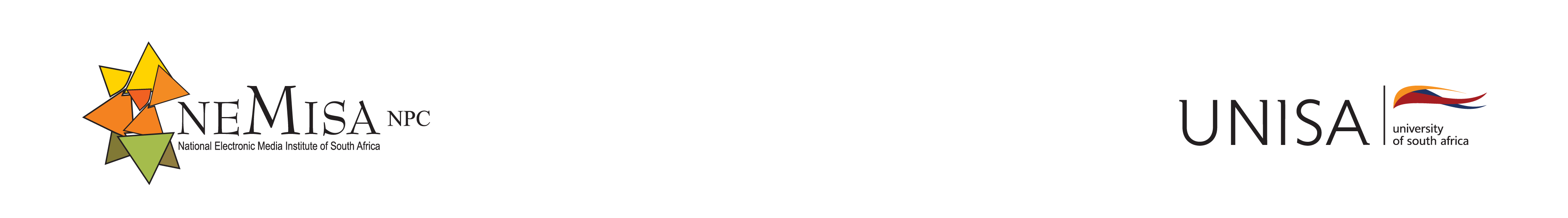 PART B: SWOT ANALYSIS
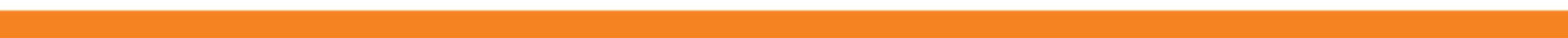 8
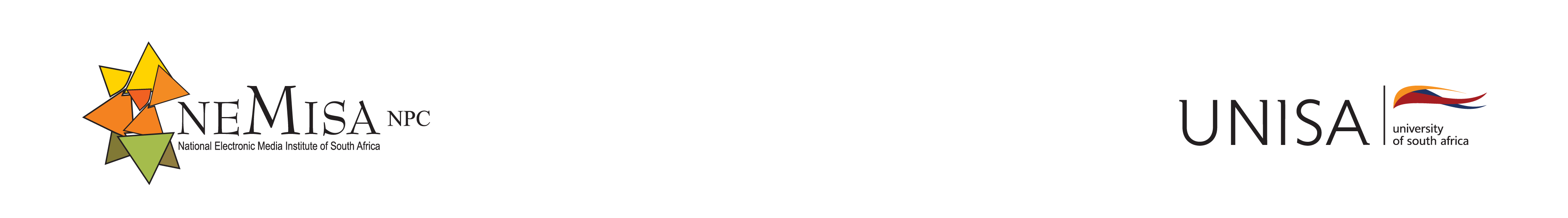 PART B: STRATEGIC KEY FOCUS AREAS
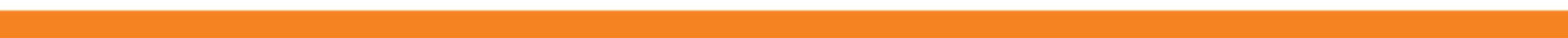 1.Human capital capacity: NEMISA will prioritise the filling of vacant positions, upskilling the current staff and maintaining employee wellness
2.Advancing NEMISA as an institution: Marketing NEMISA brand and its offerings, reviewing of the value proposition, Digitalisation of NEMISA, strengthen research and development, the establishment of new revenue generation sources and improving organisation’s performance management system and the Monitoring and Evaluation system
3.Organisational change: Efficiently manage organisational change and Implement organisation culture change project.  
4.Partnerships: Considering its limited resources NEMISA will forge strategic partnerships that will enable the advancement of its mandate
5.Basic Education and Post schooling sector: To realise its mandate NEMISA believes that the Basic Education and Post schooling sectors will yield the desired results in creating an information society.
6.SMME Digital Entrepreneurship: Noting that the SMMEs are key to the economic recovery of South Africa NEMISA will focus on empowering small businesses to participate in the digital economy.
7.Creative Media and Broadcasting: NEMISA will improve its focus on the Creative Media and Broadcasting industry noting that this is the original mandate of NEMISA and the need to renew NEMISA’s contribution to the industry.
9
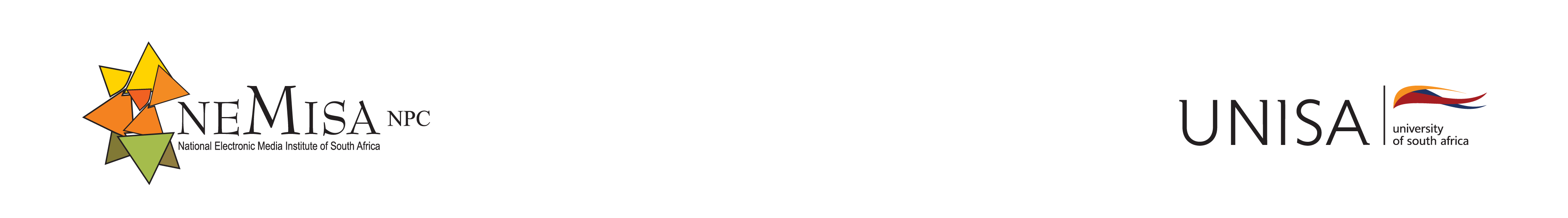 PART B: POSITIONING NEMISA FOR THE FUTURE
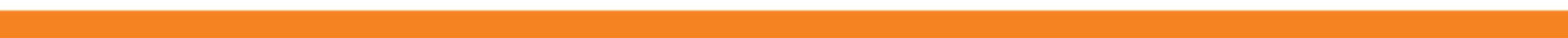 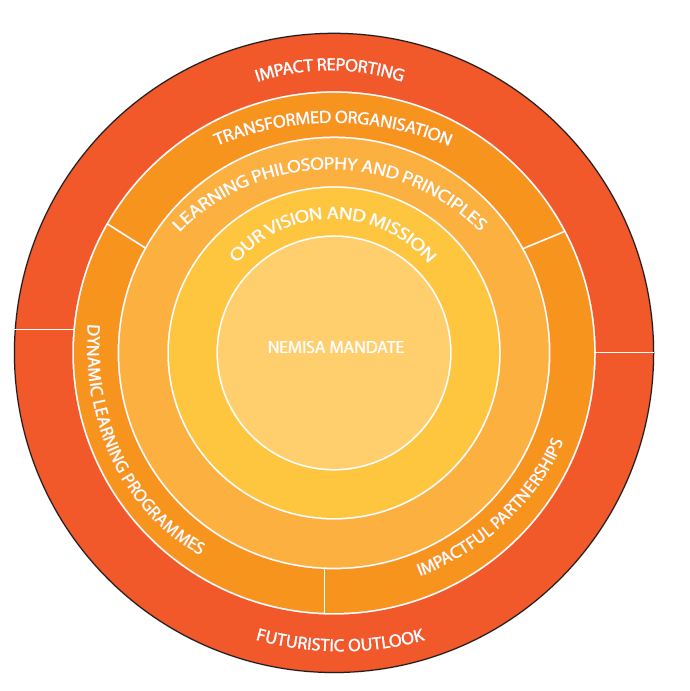 NEMISA will transform into a digitally enabled institution with a dynamic curriculum that responds to the needs of the economy through value adding partnerships

NEMISA will be aligning its initiatives with the future of work  and the changes that are driven by new technologies 

Training for impact that enables beneficiaries to take part in the digital economy
10
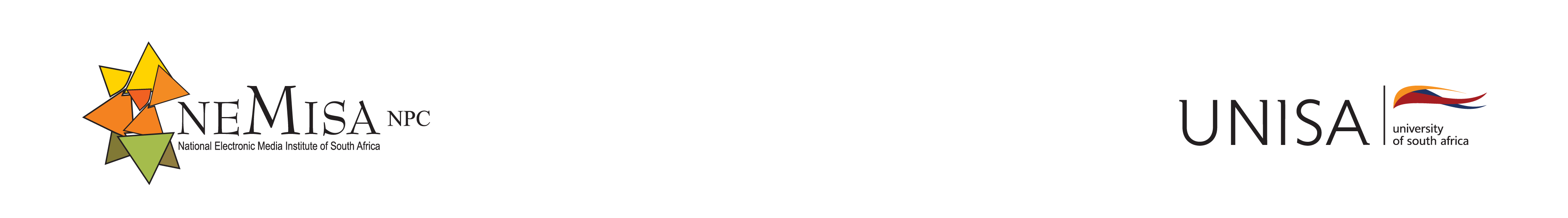 PART C: MEASURING PERFORMANCE
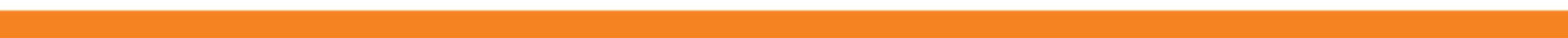 11
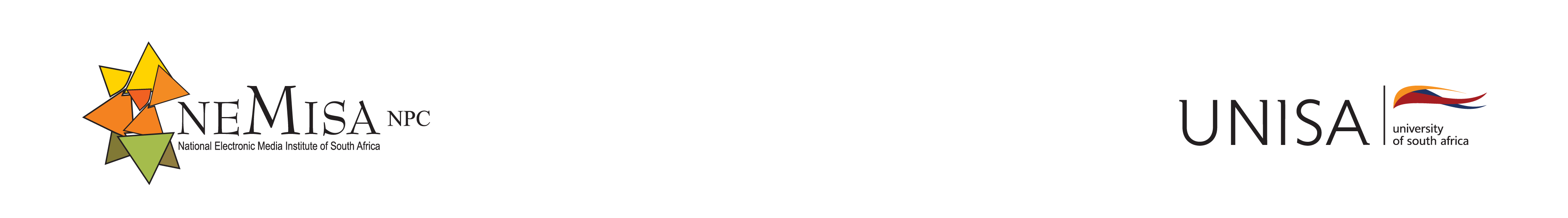 PART C: MEASURING PERFORMANCE (Cont.)
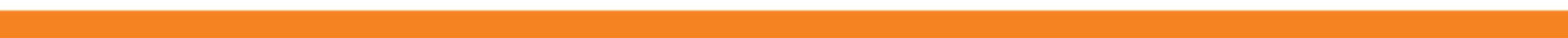 12
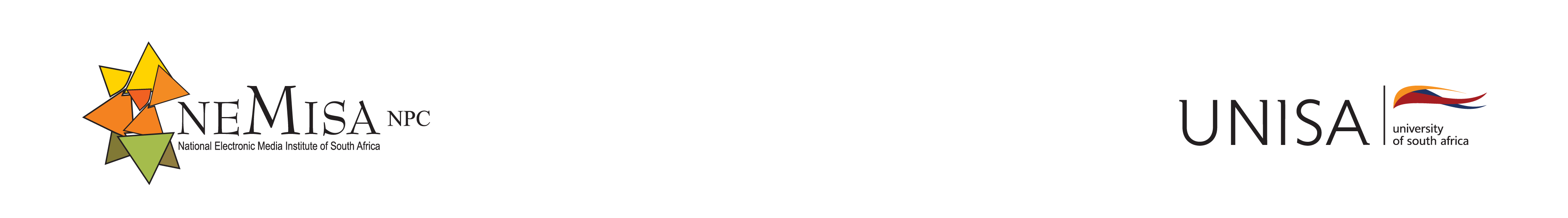 PART C: MEASURING PERFORMANCE
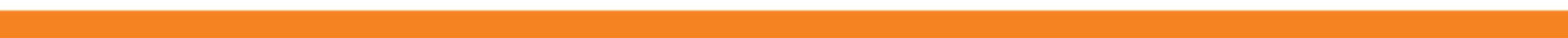 13
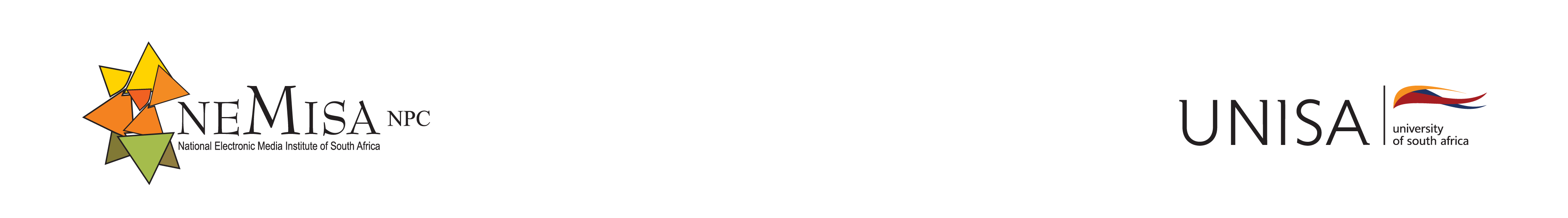 PART C: KEY RISKS
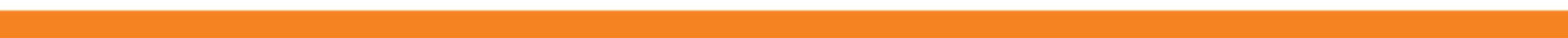 14
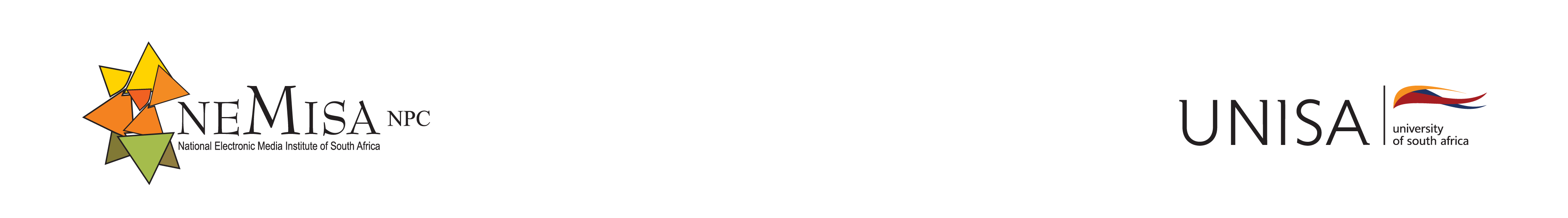 PART C: KEY RISKS
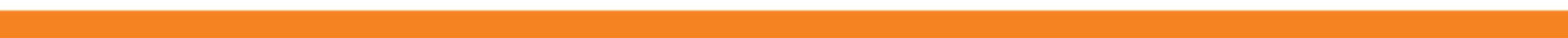 15
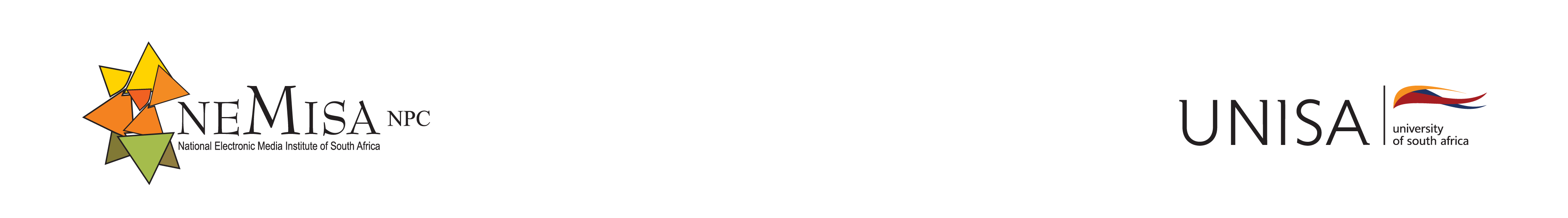 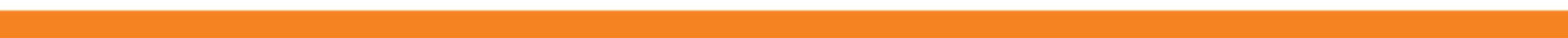 2022-23 
Annual Performance Plan
16
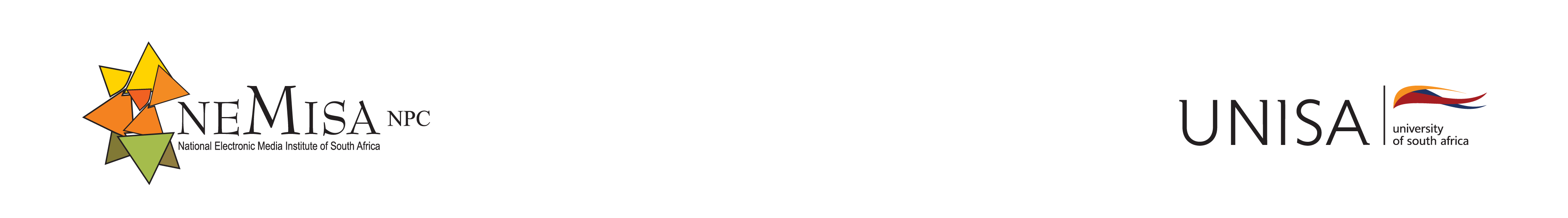 Outcome: Transformed Organisation
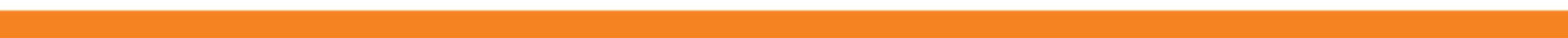 17
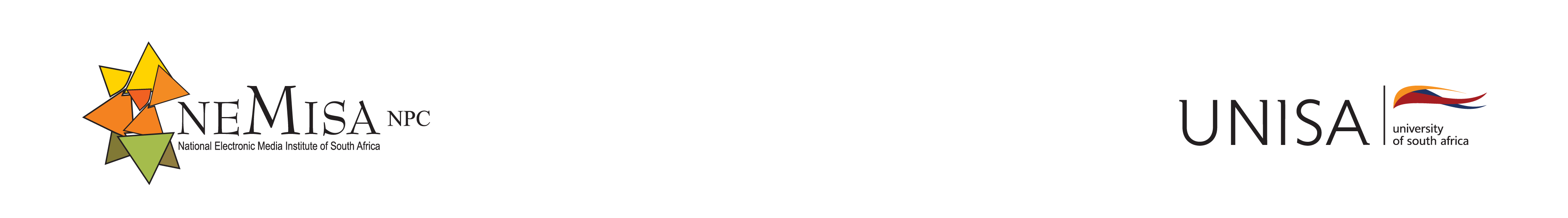 Outcome: Digitally Skilled citizens
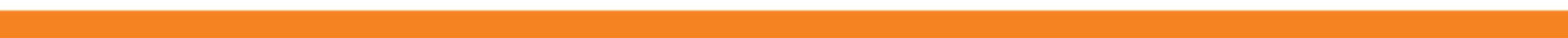 18
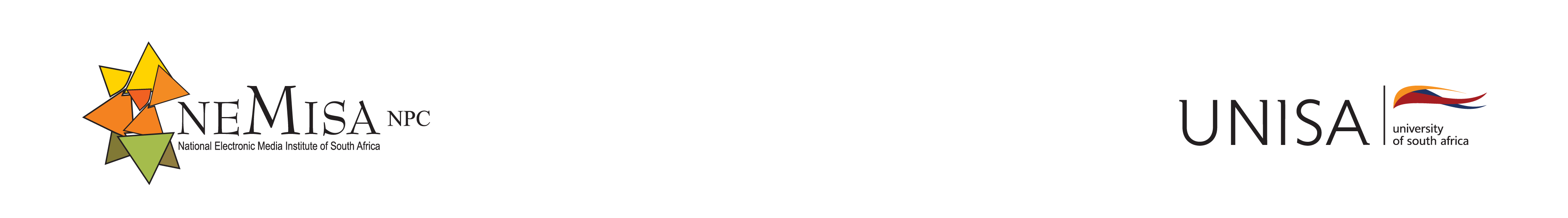 Outcome: Digitally Skilled citizens (continues)
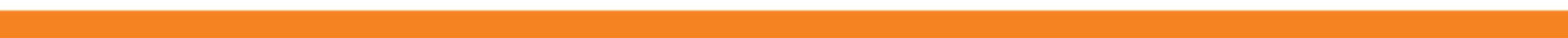 19
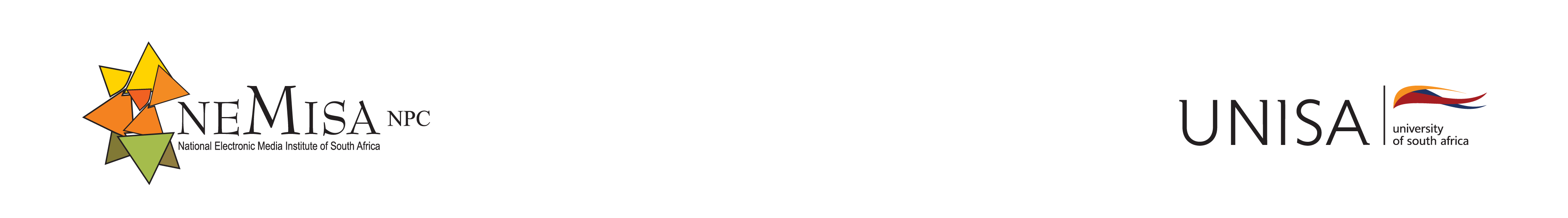 Outcome: Improved applied research & innovation outcomes
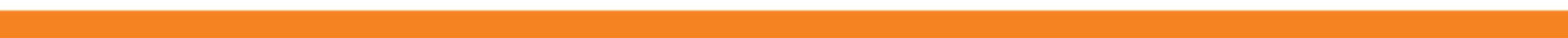 20
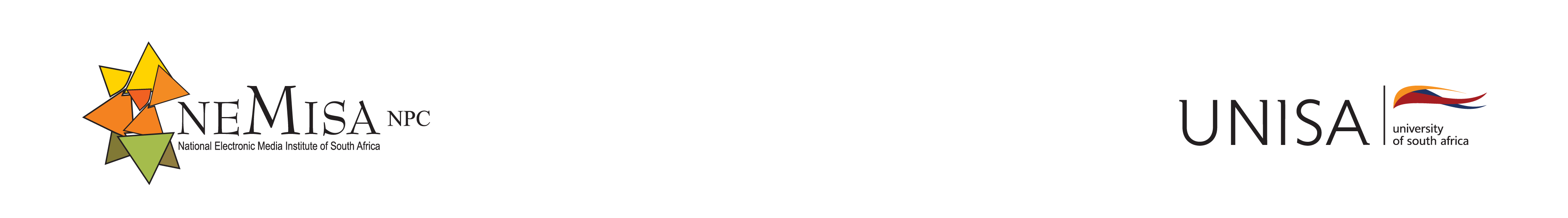 Outcome: Aggregated digital skills programmes
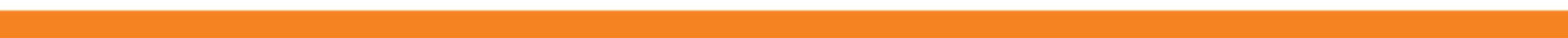 21
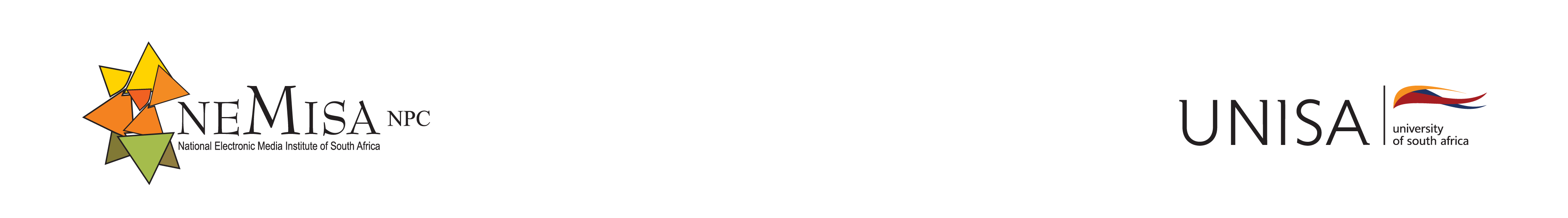 Thank you
22